JAUNUOLIŲ DIENOS CENTRO DARBUOTOJŲSAMDYMO IR IŠSAUGOJIMO POLITIKAVidiniai mokymai2018-03-02
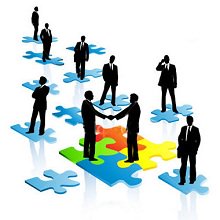 I. PAREIGYBIŲ REGLAMENTAS
1. Patvirtintos pareigybės JDC
Pareigybių skaičių JDC tvirtina Panevėžio miesto savivaldybės taryba. 
Šiuo metu -34.
2. Darbuotojų darbo laiko sąnaudų normatyvus apsprendžia SADM
II. DARBUOTOJŲ SAMDYMAS
Įstaigos vadovo,  vadovo pavaduotojo ir vyriausiojo buhalterio pareigybės yra konkursinės. Konkursas organizuojamas vadovaujantis LR 2007 m. kovo 21d. Nr. 301 nutarimu „Dėl konkursinių pareigų valstybės ir savivaldybių įmonėse, iš valstybės, savivaldybių ir valstybinio socialinio draudimo fondo biudžetų bei kitų valstybės įsteigtų fondų lėšų finansuojamose valstybės ir savivaldybių įstaigose sąrašo nustatymo ir konkursų pareigoms, įtrauktoms į konkursinių pareigų sąrašą, organizavimo tvarkos aprašo patvirtinimo“.
Kiti darbuotojai dėl priėmimo į darbą kviečiami pokalbiui su Jaunuolių dienos centro taryba. Įdarbinamas daugiausia tarybos narių balsų surinkęs asmuo. Tarybos posėdžiai protokoluojami. Jeigu per mėnesį laiko po tarybos posėdžio atsiranda laisva darbo vieta, įdarbinamas sekantis daugiausiai balų surinkęs kandidatas. Jei darbo vietos atsisako daugiausiai balų surinkęs kandidatas, darbo vieta siūloma sekančiam iš eilės einančiam kandidatui, dalyvavusiam pokalbyje. 
Reikalavimai kandidatams į pareigas yra kiekvienos pareigybės aprašymuose.
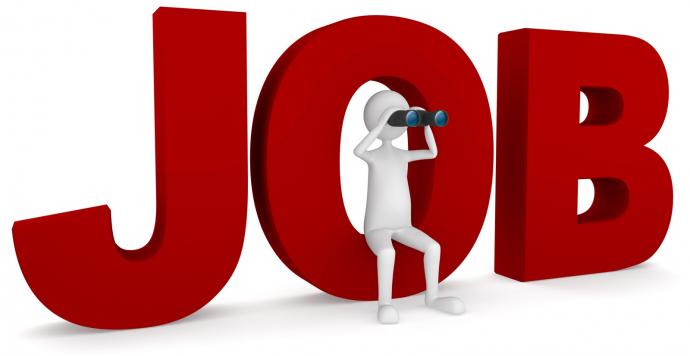 III. DARBUOTOJŲ IŠSAUGOJIMAS
1. Karjeros galimybės:
Atsilaisvinus socialinio darbuotojo darbo vietai, šios pareigos siūlomas Jaunuolių dienos centre dirbantiems individualios priežiūros darbuotojams, atitinkantiems išsilavinimui keliamus reikalavimus.
Atsilaisvinus nuolatinio darbo vietai, šios pareigos siūlomos laikinai pareigas einančiam darbuotojui.
Atsilaisvinus administracijos darbuotojo darbo vietai, yra didesnė galimybė ateiti dirbti darbuotojui iš JDC.
2. Mokymosi ir kvalifikacijos kėlimo galimybės:
Kvalifikacijos kėlimo seminarai
Tarptautinio mokymosi galimybės
Galimybė išbandyti save andragogo vaidmenyje, organizuojant metodinio centro seminarus
Galimybė inicijuoti ir/ar dalyvauti tarptautiniuose projektuose
3. Darbuotojų įtraukimas į sprendimų priėmimą:
Kasdieniniai darbuotojų pasitarimai 15 min. Dalyvauja 80% darbuotojų
Kassavaitinės refleksijos ir planavimas (1 val.). Dalyvauja 80% darbuotojų
Darbuotojų įtraukimas į strateginio ir metinio veiklos plano sudarymą ir atsiskaitymą už darbus
Darbuotojų iniciatyvų skatinimas
Darbuotojų komandinio darbo skatinimas
Anketos, apklausos, tyrimai
Darbuotojų motyvavimas individualių pokalbių metu
4. Darbuotojų skatinimas.
Piniginės premijos už gerą darbą
Padėkos švenčių metu
Galimybė papildomai užsidirbti projektų metu
Formalios ir neformalios šventės, edukacinės programos
Netikėti siurprizai ir prizai
Išleidimas iš darbo asmeniniais reikalais, darbuotojui prašant
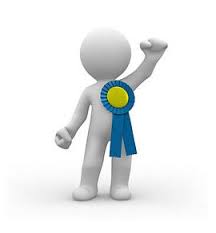 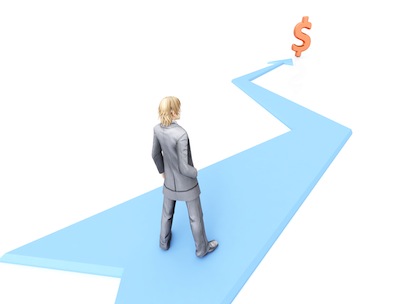 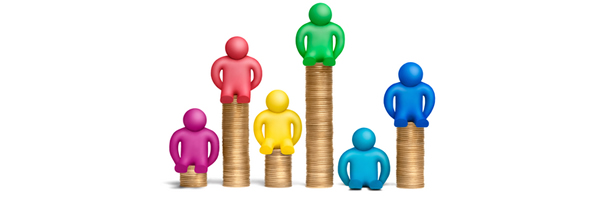 V. SAVANORIŠKAS DARBAS
Savanoris – tai asmuo atliekantis visuomenei naudingą darbą be jokio piniginio atlygio tiek savo šalyje, tiek užsienyje.

Savanoriškas darbas Jaunuolių dienos centre:
Vietos savanoriai.
Užsienio savanoriai.
Lankytojų tėvelių savanoriška veikla.
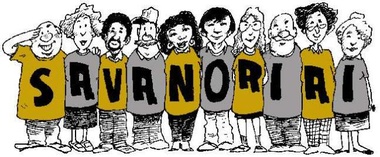 Vedame statistiką. Sudaromos ir registruojamos savanoriškų darbų sutartys.
Unikalu, kad savanoriškai JDC dirba du jaunuolių tėveliai. 
Savanorių darbas padeda sušvelninti vyriškos ir moteriškos  lyties darbuotojų disbalansą.
Jaunuolių dienos centre yra patvirtinta Savanoriškų darbų atlikimo tvarka.
Savanoriai pasirašo sutartį dėl savanoriškų darbų atlikimo Jaunuolių dienos centre.
Savanoriškus darbus dirbančiųjų kiekybiniai ir kokybiniai rezultatai fiksuojami metų veiklos ataskaitose. 
Jaunuolių dienos centras skatina ir vidinę savanorystę tarp įstaigos klientų.
Jaunuolių dienos centras priima praktikantus iš užsienio, kurie tobulina savo įgūdžius dirbdami su mažiau galimybių turinčiu jaunimu.
Jaunuolių dienos centras yra akredituota organizacija savanorių siuntimui į užsienio šalis. Iš viso JDC yra išsiuntusi 18 mažiau galimybių turinčių jaunuolių ir 6 įgalius jaunuolius į kitas šalis trumpalaikei ir ilgalaikei savanorystėms.
DĖKOJU UŽ DĖMESĮ
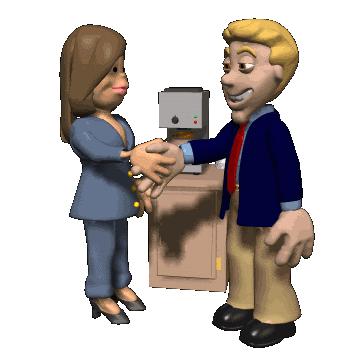